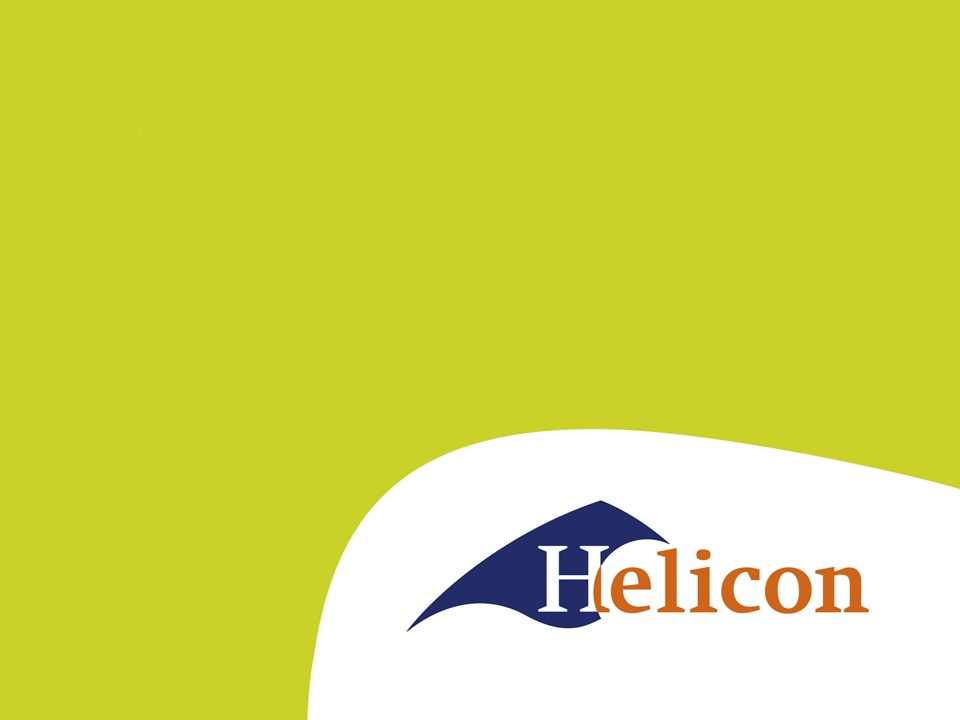 Kostprijs bereken IBS de groene wereld
Succescriteria
3.Je bepaalt een goede prijs-kwaliteit verhouding.
3.1	Je onderzoekt de prijs van vergelijkbare producten. 
3.2	Je bepaalt de kostprijs van een product.
3.3	Je onderzoekt wat de consument wil betalen voor een product. 
3.4	Je bepaalt de verkoopprijs op basis van de kostprijs, de prijs van vergelijkebare, producten en de prijs die de consument wil betalen. 

10% van je cijfer van de presentatie
Inleiding
Alles dat wordt verkocht heeft een prijs 
Het is belangrijk dat de prijs goed is vastgesteld 

Kosten zijn:
-  Afschrijvingskosten 
	machines, materiaal 
- Vaste kosten (bedragen die gelijk blijven, ongeacht het gebruik)
	Huur , gas/water/licht, verzekeringen, loon 
- Variabele kosten 
	reiskosten,  winst 

Dit alles laten we voor deze berekening vallen om 5% winst marge
Hoe bereken je de kostprijs
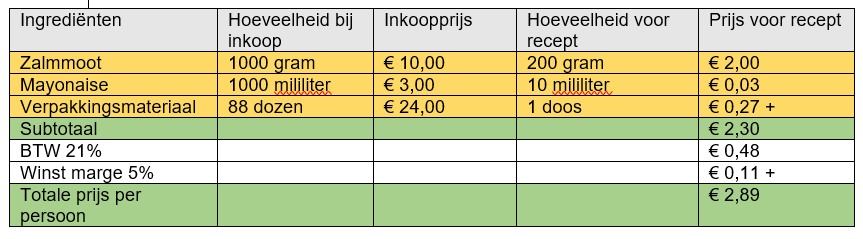 Even oefenen
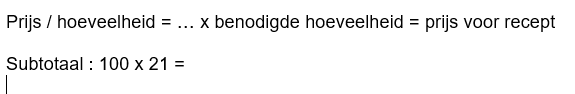 3.1	Je onderzoekt de prijs van vergelijkbare producten. 
3.2	Je bepaalt de kostprijs van een product.
3.3	Je onderzoekt wat de consument wil betalen voor een product. 

3.4	Je bepaalt de verkoopprijs op basis van de kostprijs, de prijs van vergelijkebare, producten en de prijs die de consument wil betalen.